AER wrap-up
Paula Conboy, AER Chair
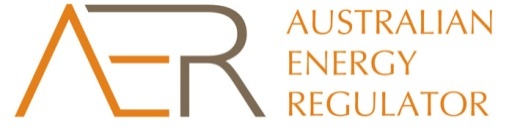 1
Next steps
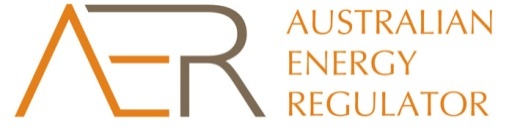 2
Key contact details
Central mailbox:
QLDelectricity2015@aer.gov.au
Project director: Moston Neck
moston.neck@aer.gov.au
(07) 3835 4669
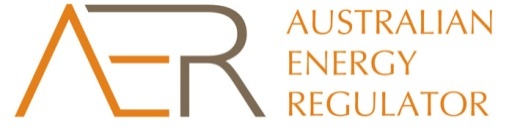 3